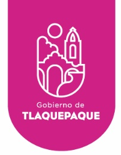 AYUNTAMIENTO DE SAN PEDRO TLAQUEPAQUE
GOBIERNO 2018 - 2021
Secretaria General del Ayuntamiento 

Dirección de Delegaciones y Agencias Municipales
DELEGACIÓN MUNICIPAL SAN PEDRITO
Informe abril 2020
3.- Visita a Colonias                                                                               Abril 2020
26 marzo 2020


Personal de esta Delegación acudió al Mercado Municipal San Pedrito, a verificar los trabajos de remodelación que se llevan a cabo en el interior y exterior.
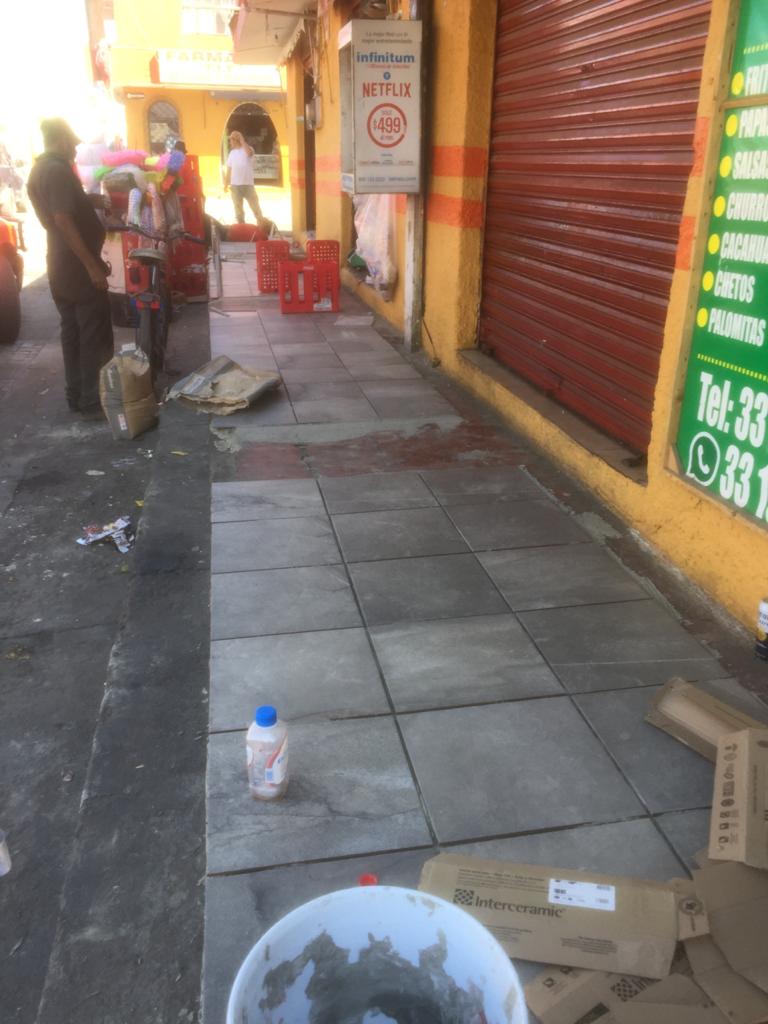 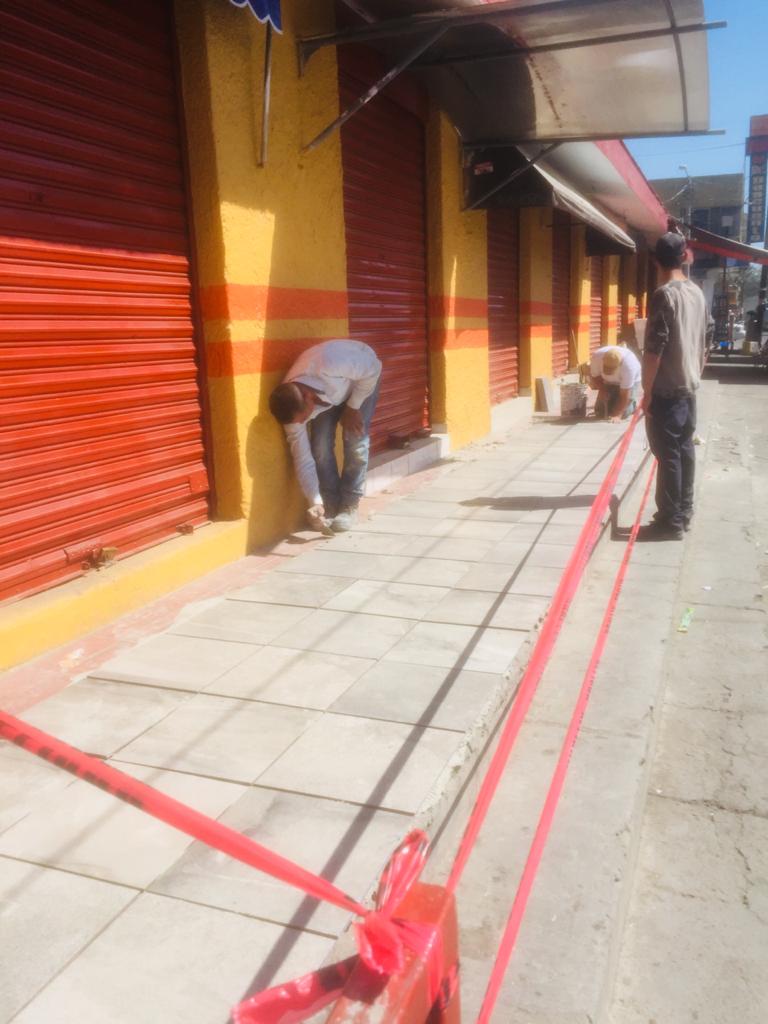 COVID-19/Visita a Colonias                                                              Abril 2020
02 Abril 2020

Se llevo a cabo una reunión con los jóvenes que participaron en el programa “FORTASEG” Colonia San Pedrito, con la finalidad de brindarles la información y del programa “Jóvenes construyendo el futuro” de Gobierno Federal de la República.
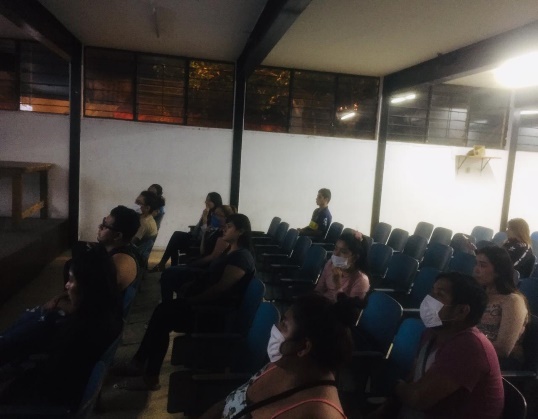 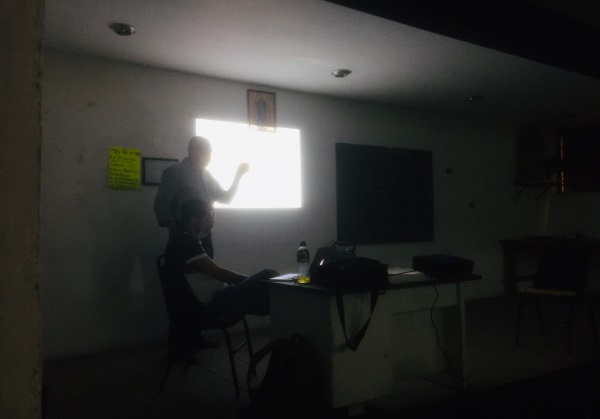 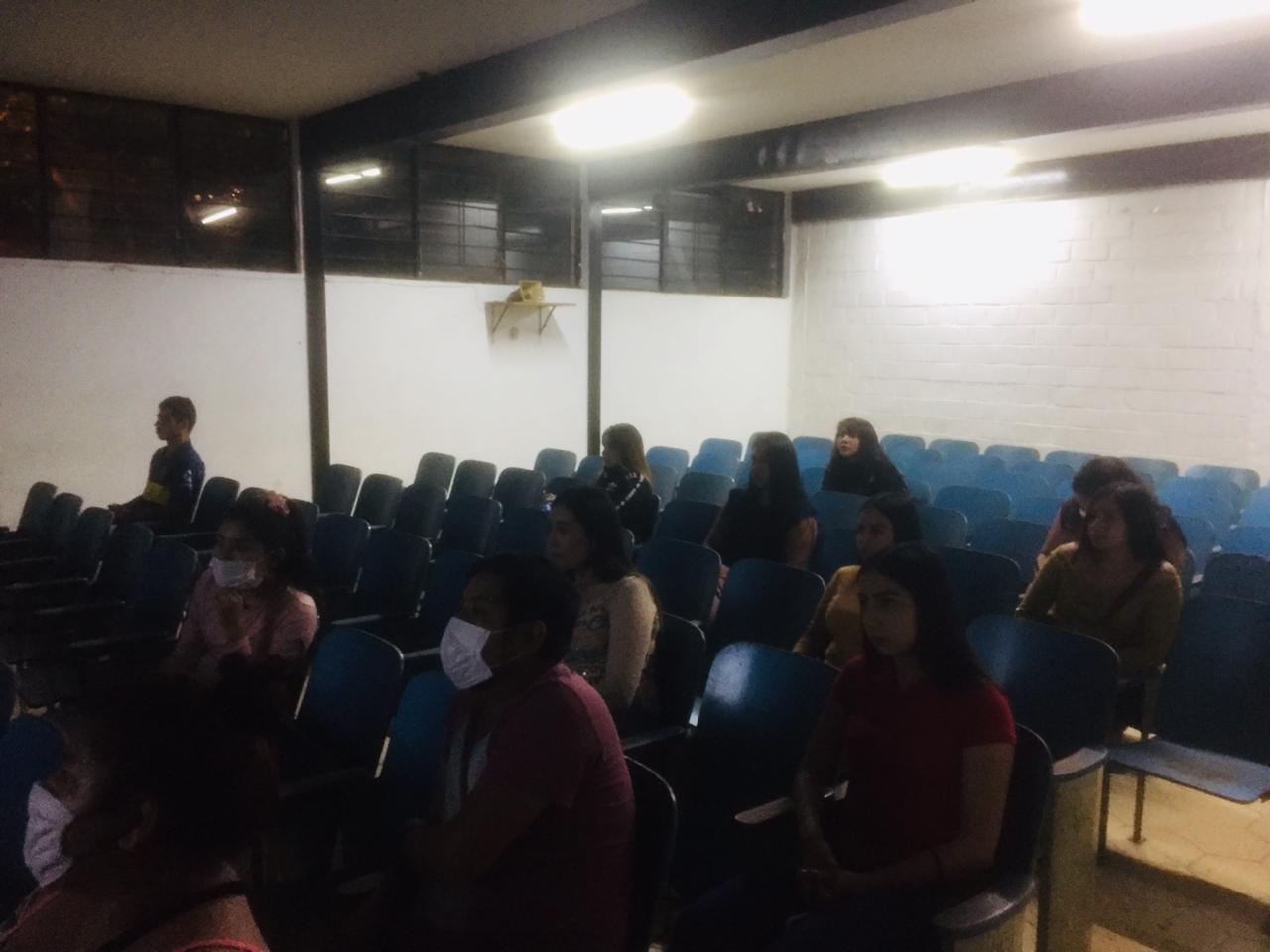 COVID-19/Visita a Colonias                                                              Abril 2020
28 Marzo 2020

Se entregaron  Despensas  en apoyo a la familias  afectadas por el COVID-19 en las colonias San Pedrito
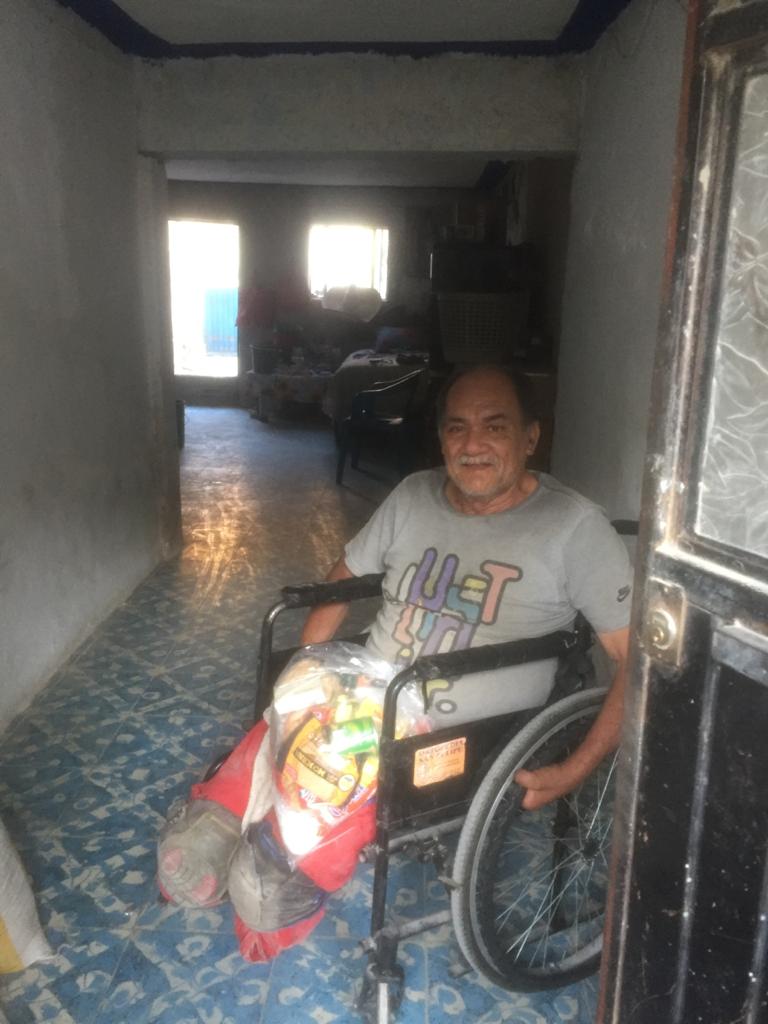 COVID-19/Visita a Colonias                                                              Abril 2020
28 Marzo 2020

Con la finalidad de crear conciencia en todos y cada de uno de los ciudadanos que vivimos en Tlaquepaque, participamos en “La Hora del Planeta”
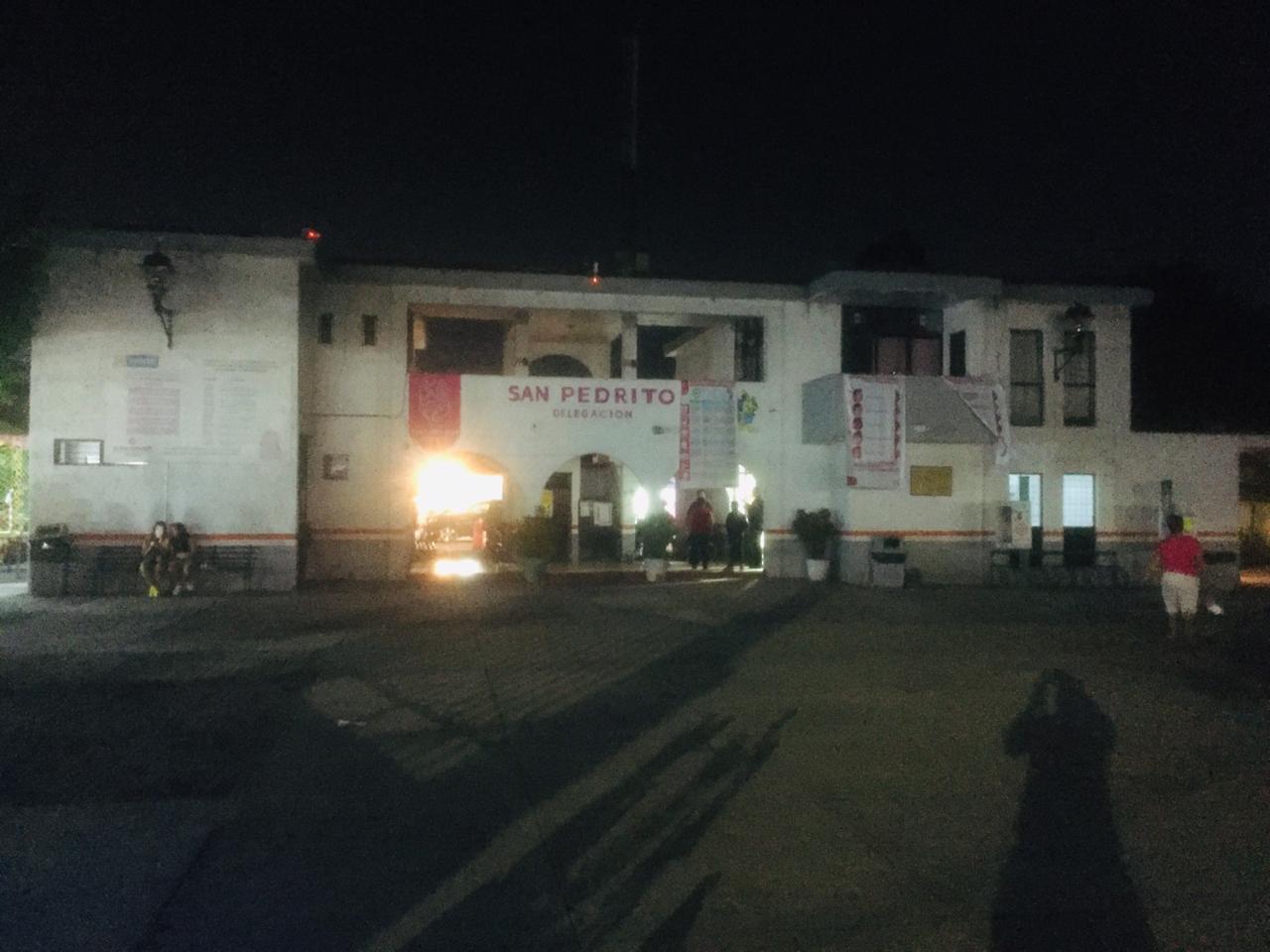 COVID-19/Visita a Colonias                                                              Abril 2020
29 Marzo 2020

Se entregaron  Despensas  en apoyo a la familias  afectadas por el COVID-19 en las colonias San Pedrito
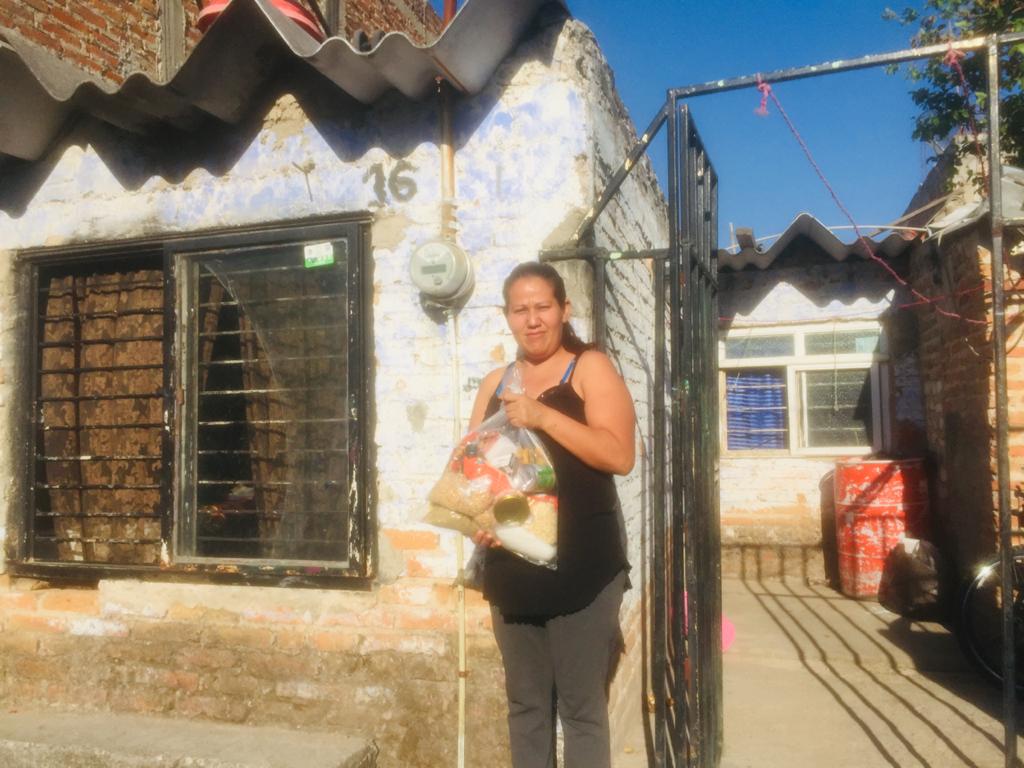 COVID-19/Visita a Colonias                                                              Abril 2020
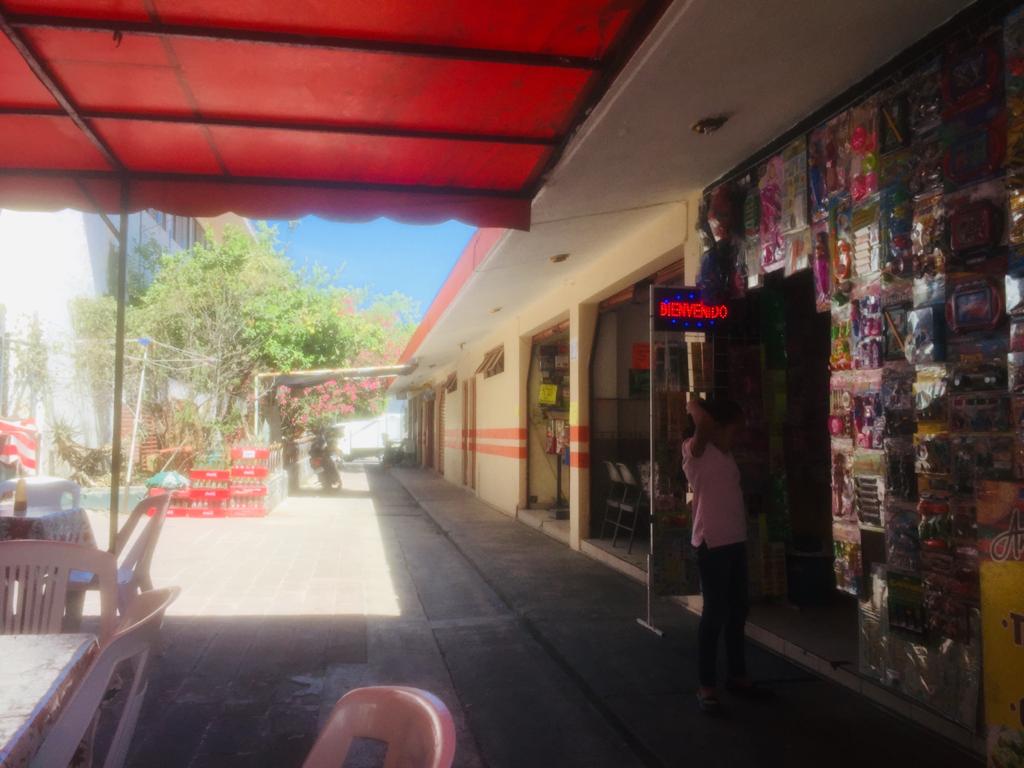 30 marzo 2020


Personal de esta Delegación acudió al Mercado Municipal San Pedrito, a verificar los trabajos de remodelación que se llevan a cabo en el interior y exterior.
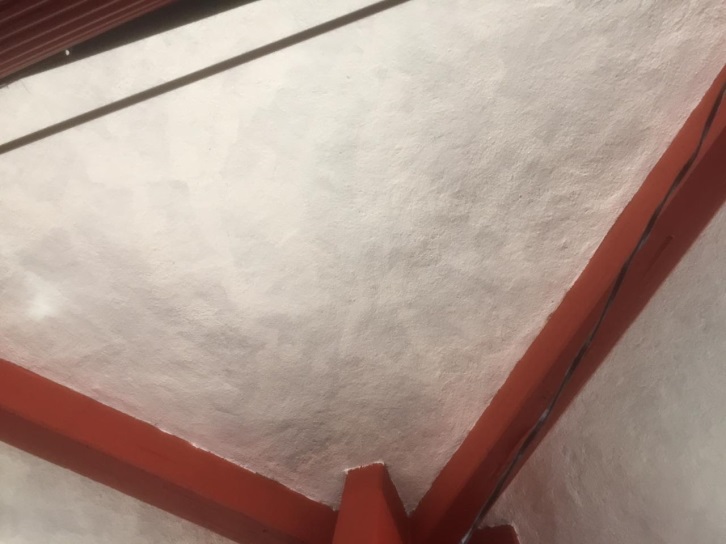 COVID-19/Visita a Colonias                                                              Abril 2020
31 Marzo 2020

Se llevo a cabo una reunión con los jóvenes que participaron en el programa “FORTASEG” grupo Las Huertas, con la finalidad de brindarles la información y del programa “Jóvenes construyendo el futuro” de Gobierno Federal de la República.
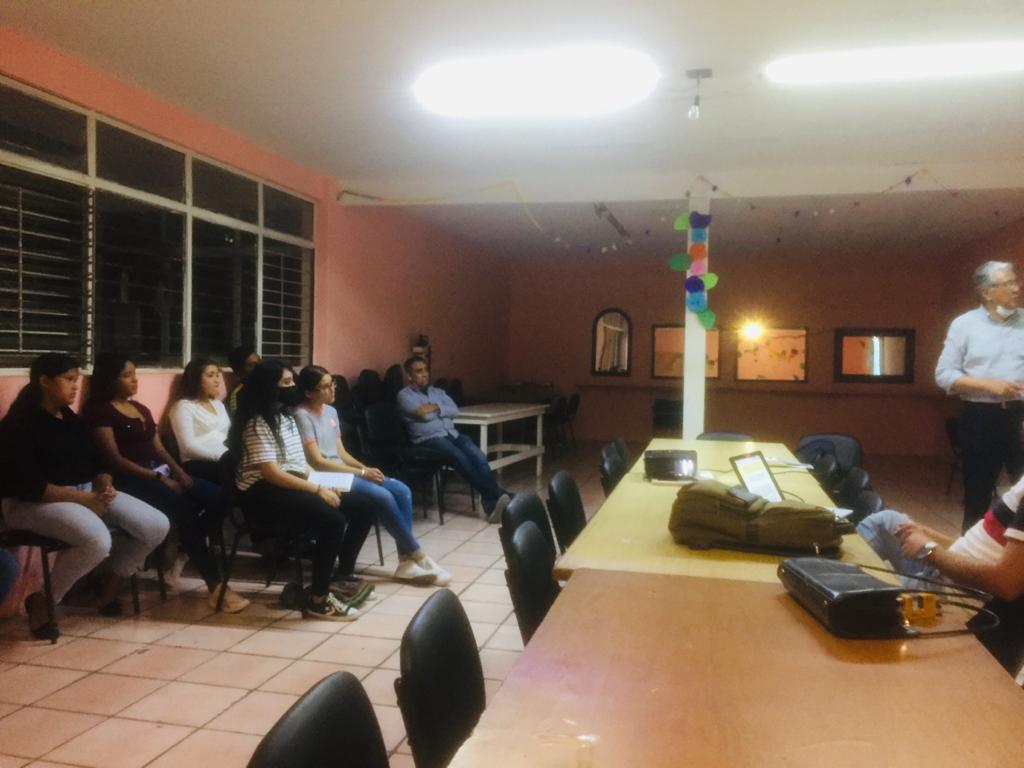 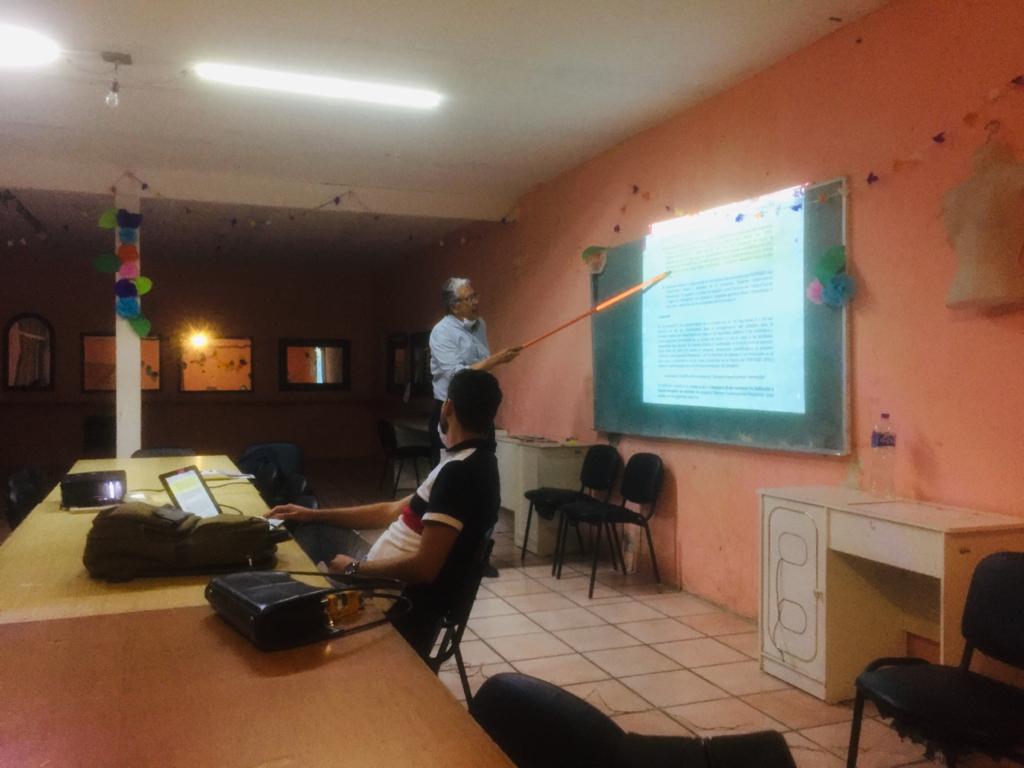 COVID-19/Visita a Colonias                                                              Abril 2020
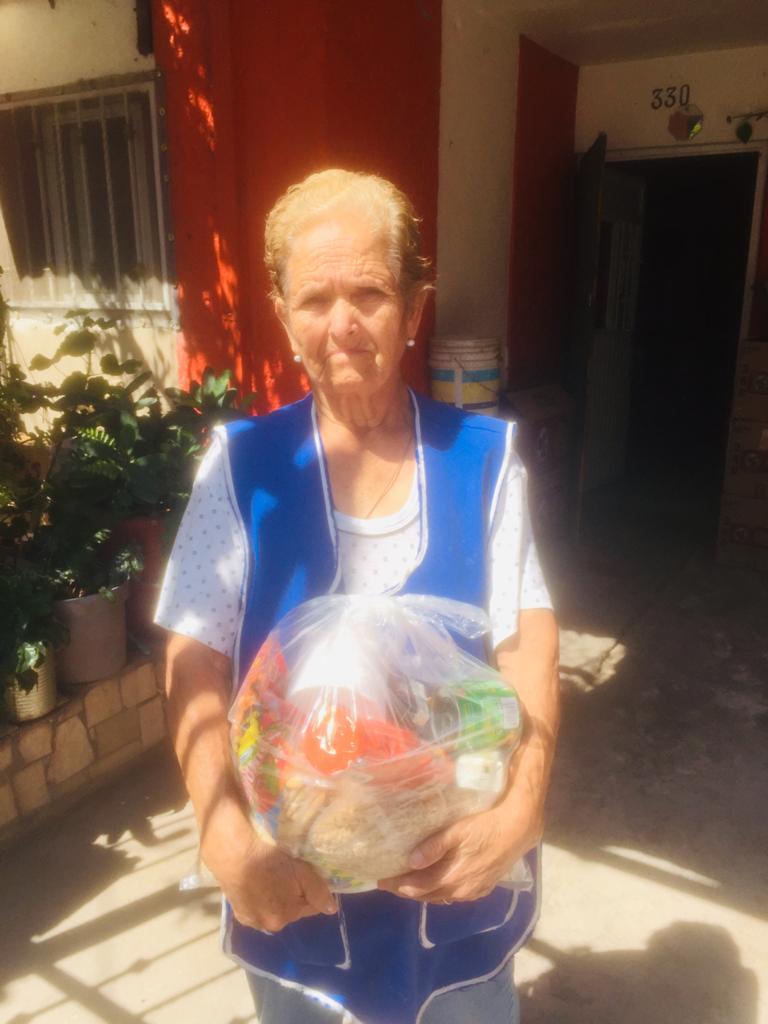 02 Abril 2020

Se entregaron  Despensas  en apoyo a la familias  afectadas por el COVID-19 en las colonias San Pedrito
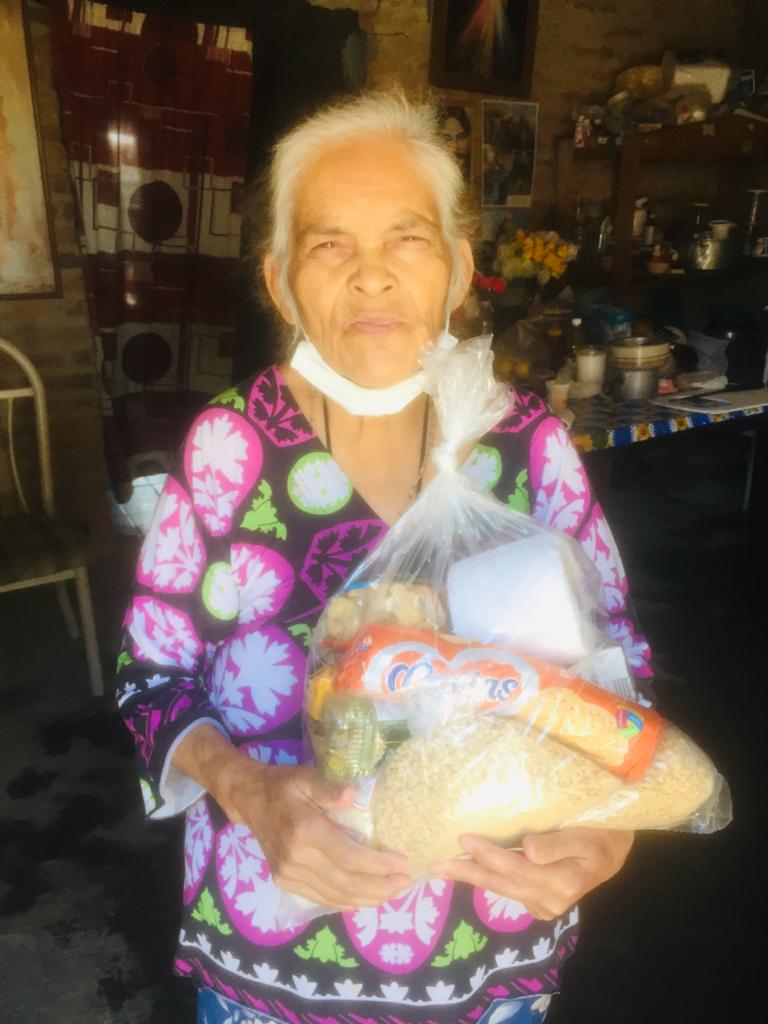 COVID-19/Visita a Colonias                                                             Abril 2020
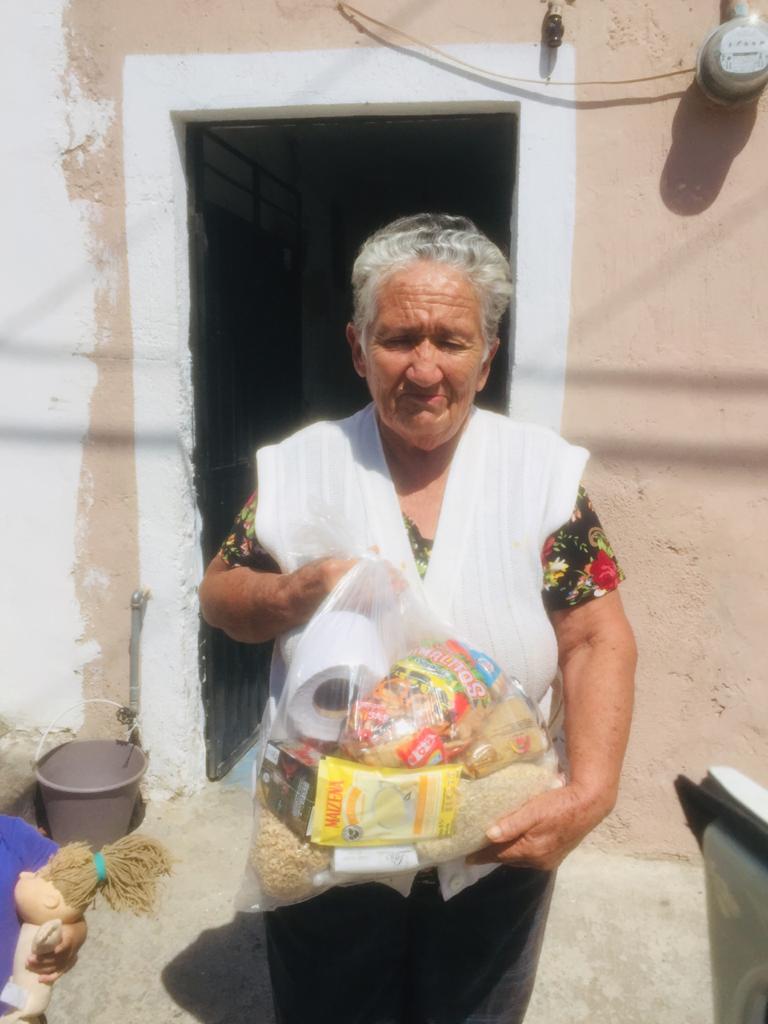 06 Abril 2020

Se entregaron  Despensas  en apoyo a la familias  afectadas por el COVID-19 en las colonias San Pedrito
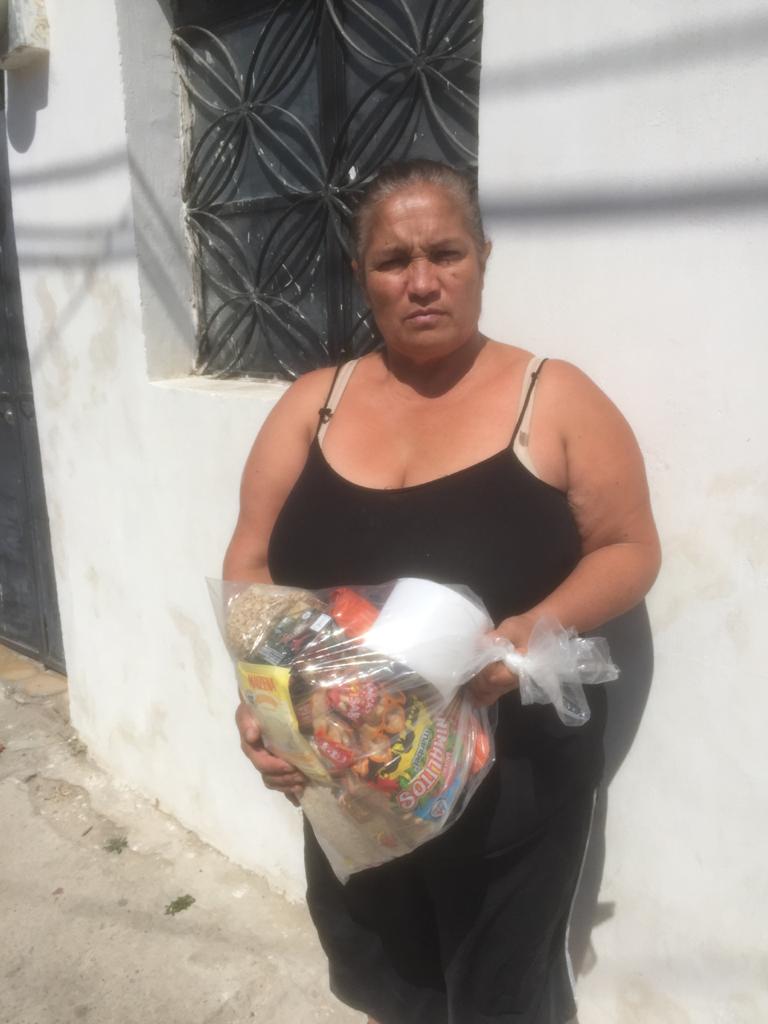 COVID-19/Visita a Colonias                                                             Abril 2020
07 Abril 2020

Se entregaron  Despensas  en apoyo a la familias  afectadas por el COVID-19 en las colonias San Pedrito
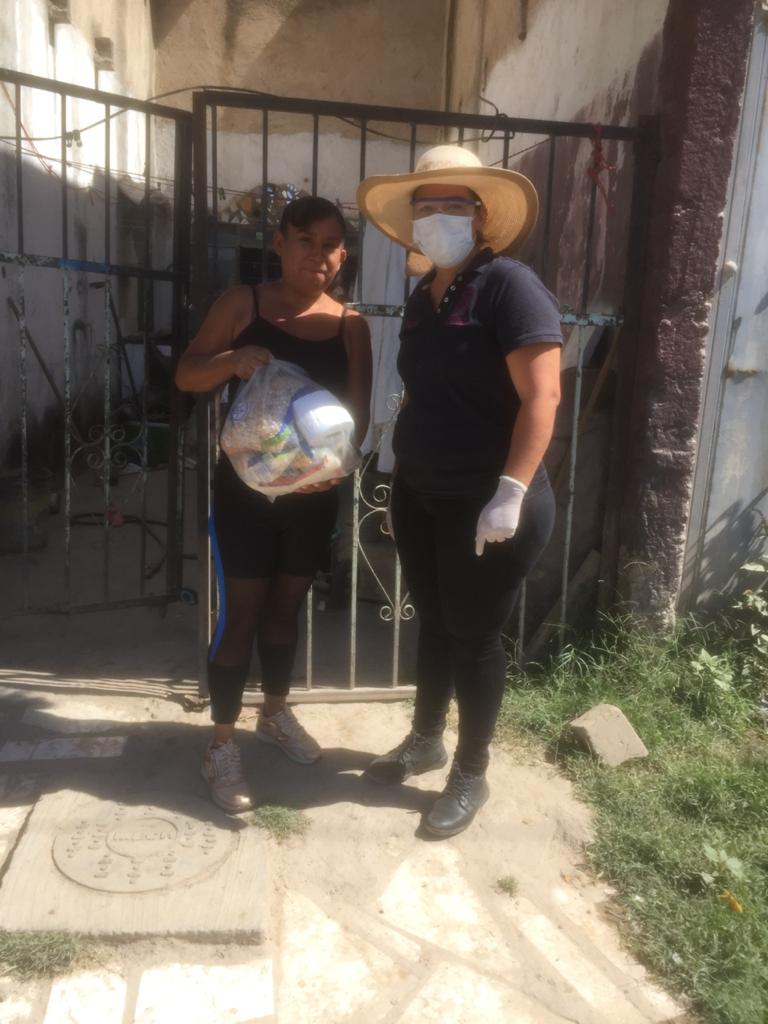 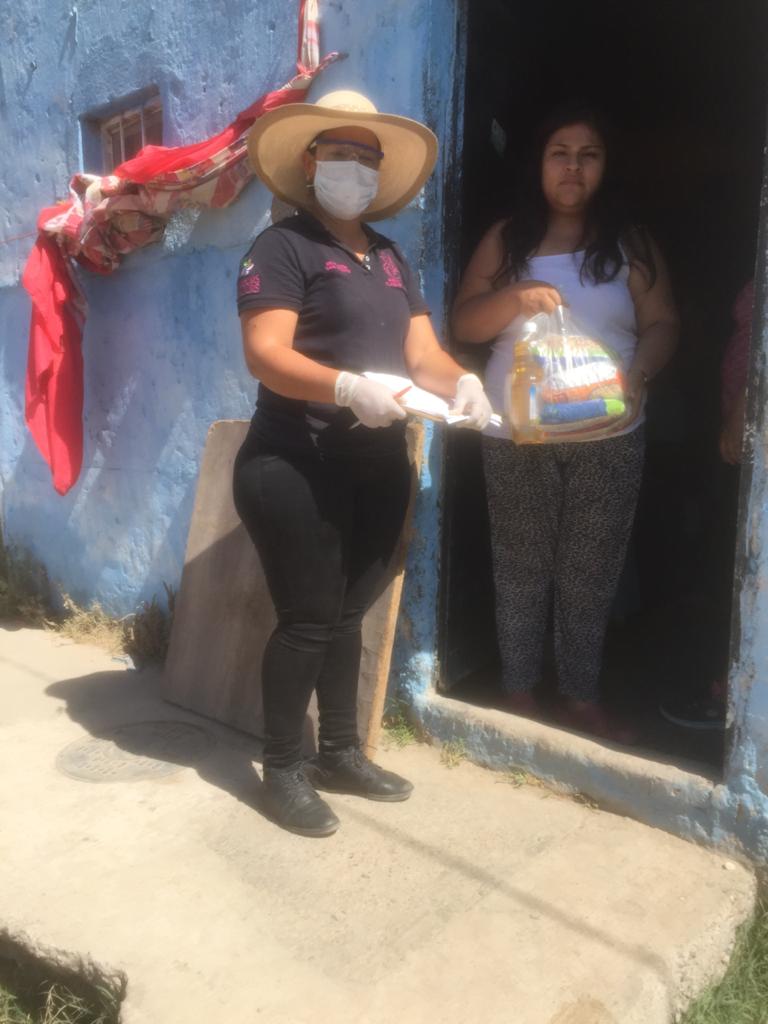 COVID-19/Visita a Colonias                                                             Abril 2020
13 Abril 2020

Personal administrativo de esta Delegación Municipal acudimos a las instalaciones a realizar una limpieza y sanitación de kiosco, plaza, edificio y oficinas .
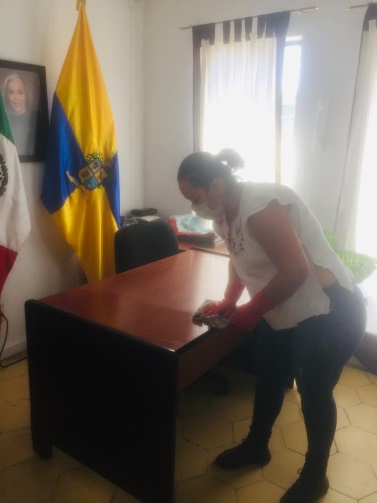 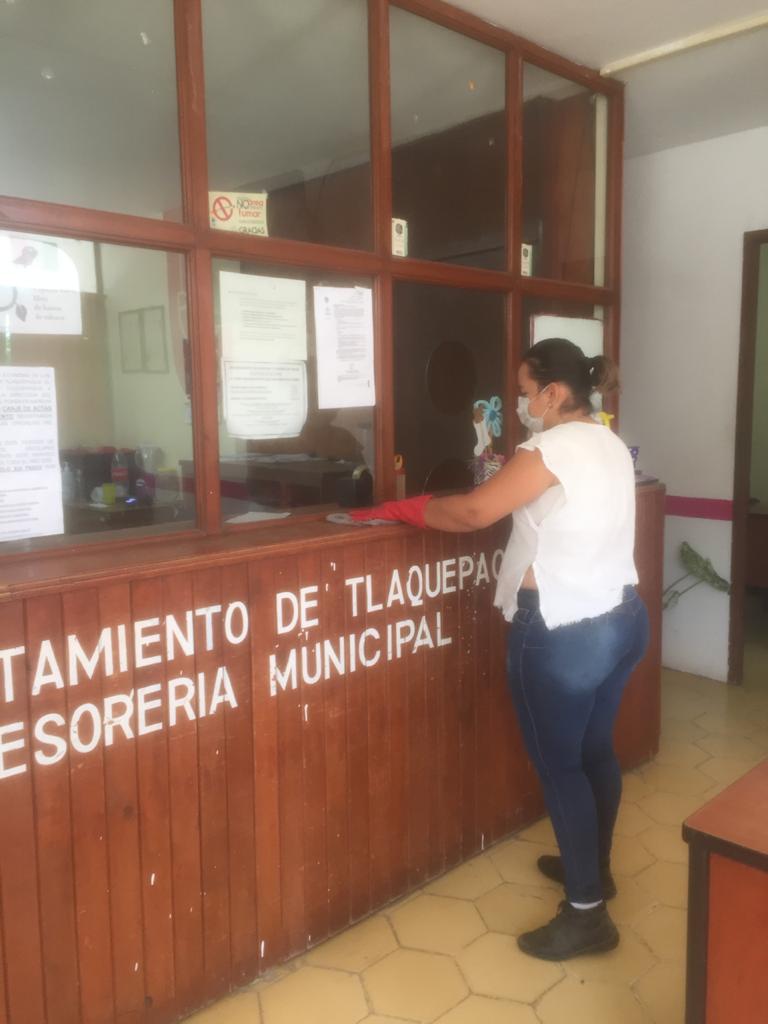 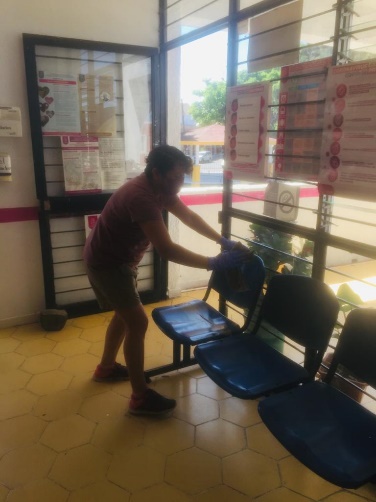 COVID-19/Visita a Colonias                                                             Abril 2020
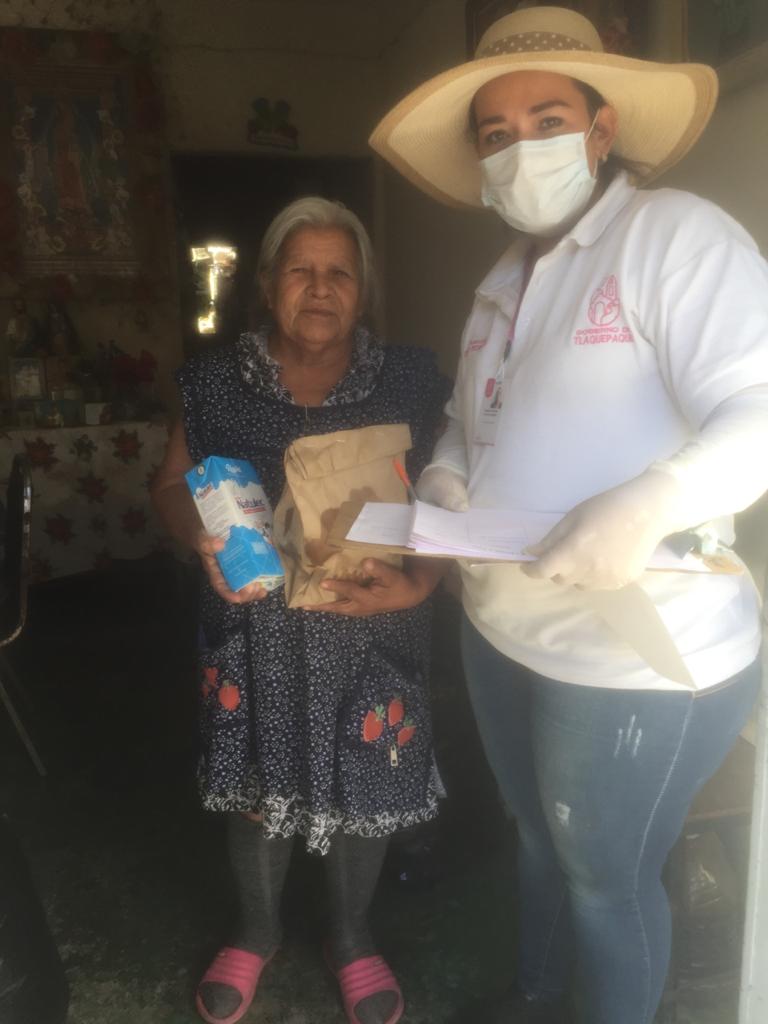 14 Abril 2020

En apoyo a la familias  afectadas por el COVID-19 en las colonias pertenecientes a la Delegación San Pedrito se realizo la entrega de de apoyos de leche y pan para toda la familia.
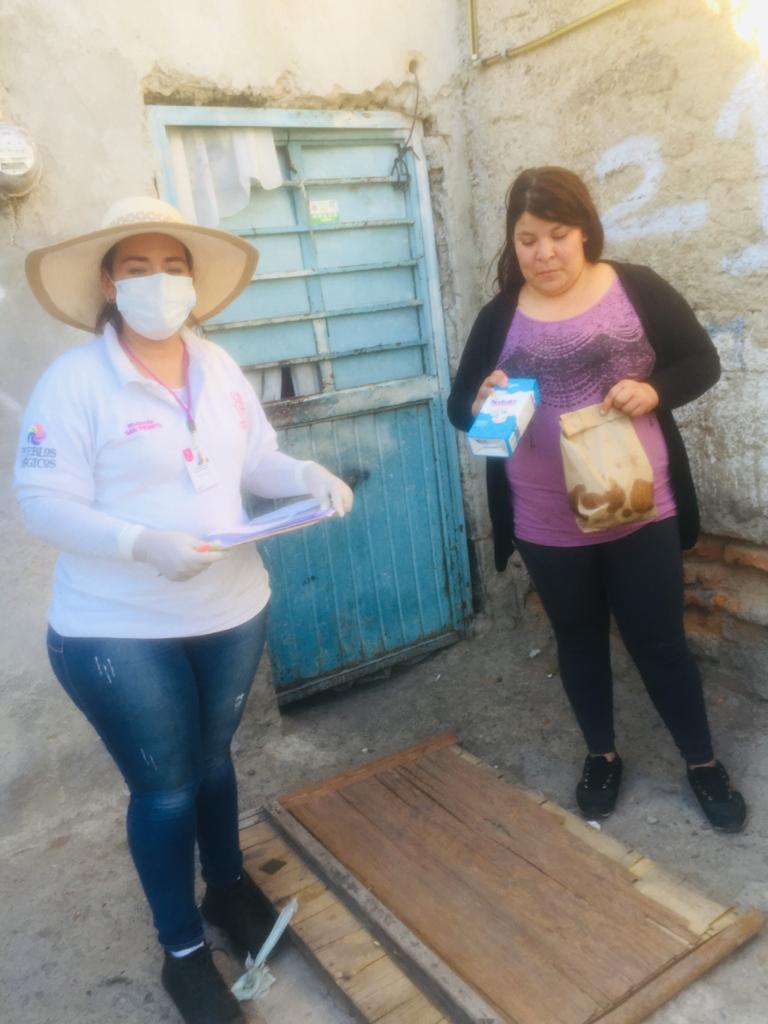 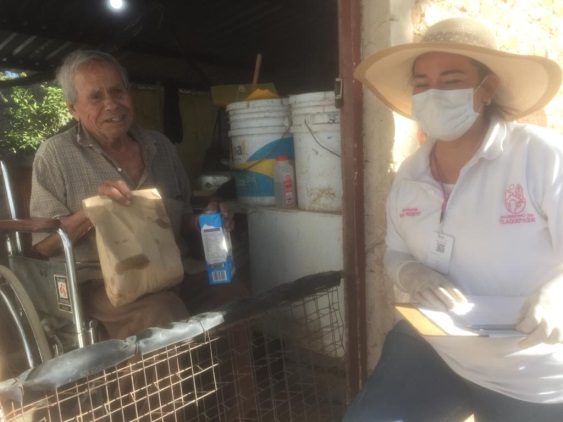 COVID-19/Visita a Colonias                                                             Abril 2020
15 Abril 2020

En apoyo a la Delegada Municipal de San Martin de las Flores, participamos en la entrega de despensas a las familias  afectadas por el COVID-19 .
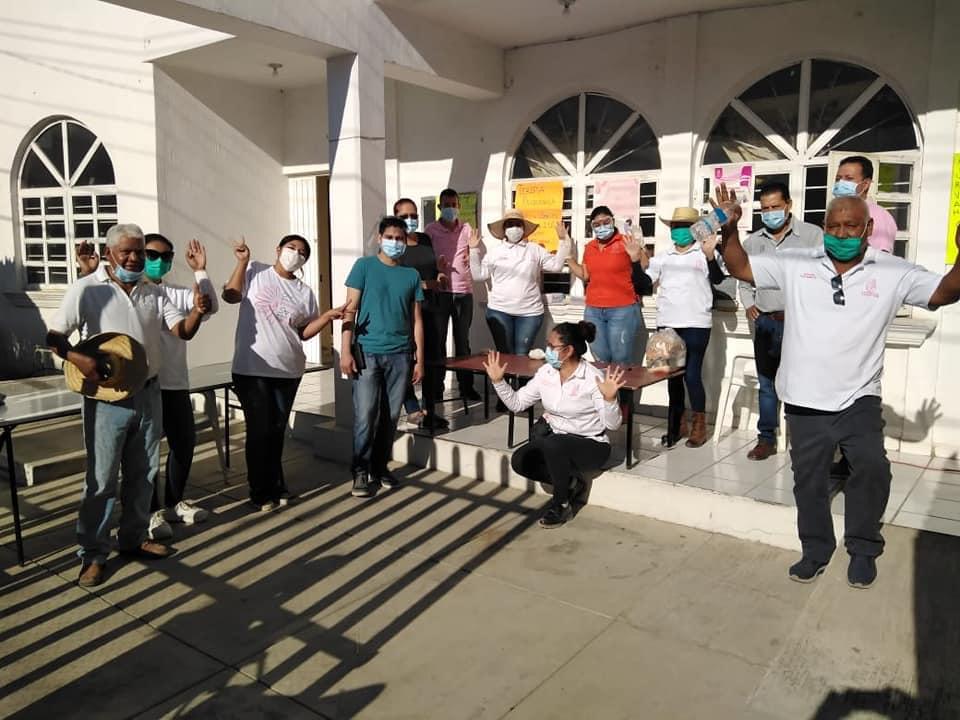 COVID-19/Visita a Colonias                                                             Abril 2020
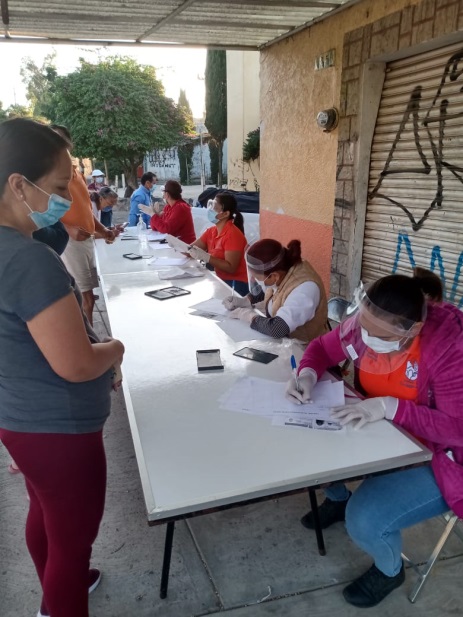 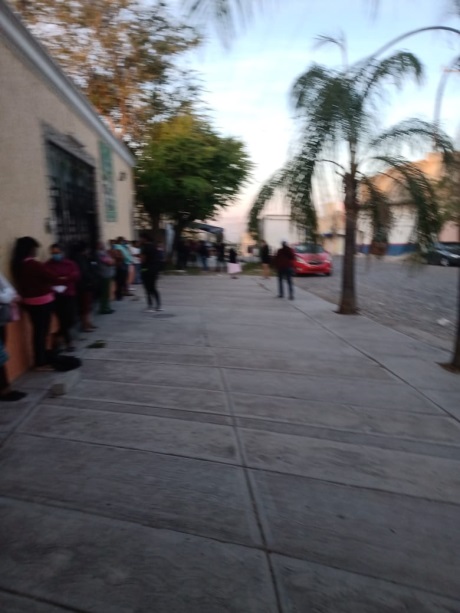 16 Abril 2020

En apoyo a la familias  afectadas por el COVID-19 se llevo a cabo la entrega de apoyos de despensa en la colonia Alfredo Barba  pertenecientes a la Delegación San Pedrito, donde nos acompañaron  las C.C. Laura Peregrina  y Adriana Zúñiga en representación de nuestra Presidenta Municipal Lic. María Elena Limón García  y  la Regidora Eloísa Gaviño .
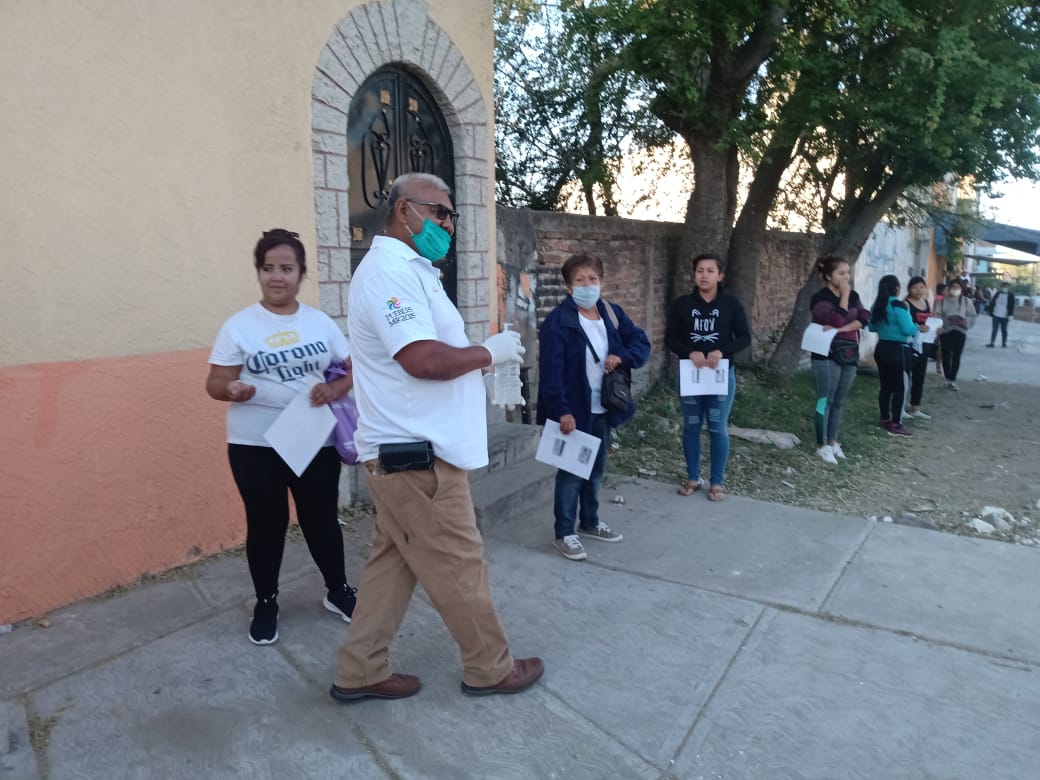 COVID-19/Visita a Colonias                                                             Abril 2020
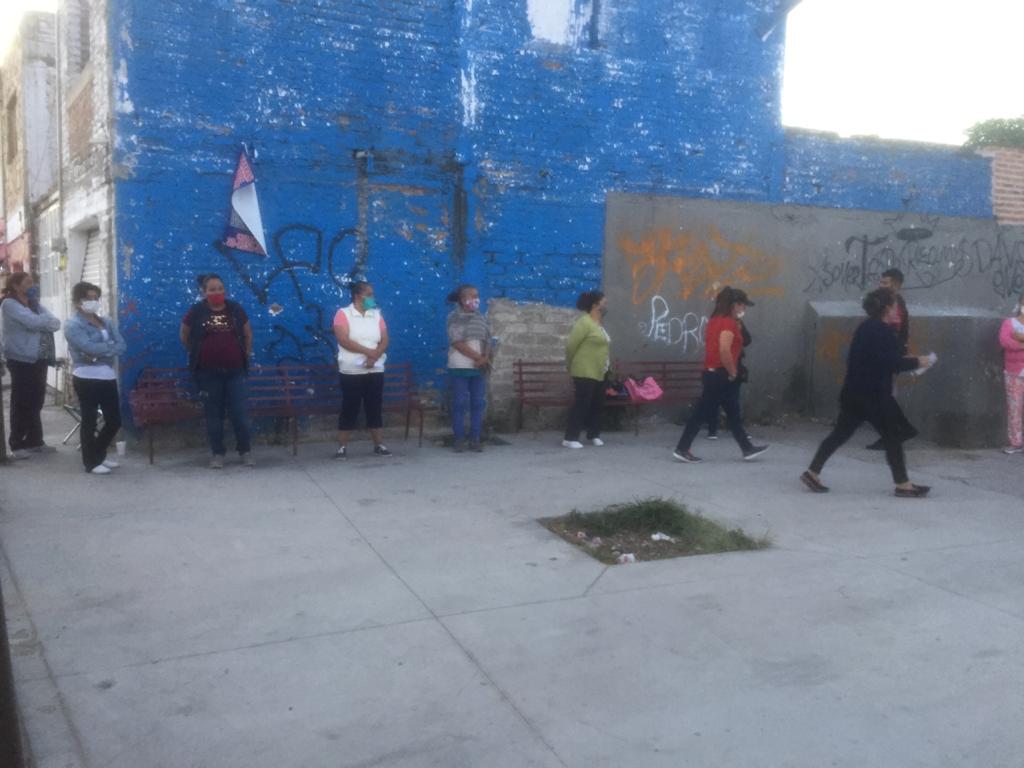 20 Abril 2020

En apoyo a la familias  afectadas por el COVID-19 se llevo a cabo la entrega de apoyos de despensa en la colonia El Tapatío pertenecientes a la Delegación San Pedrito, donde nos acompañaron   las Regidoras Irma Yolanda Reynoso Mercado, Eloísa Gaviño, Delegados Municipales y personal de la Dirección de Delegaciones y Agencias Municipales.
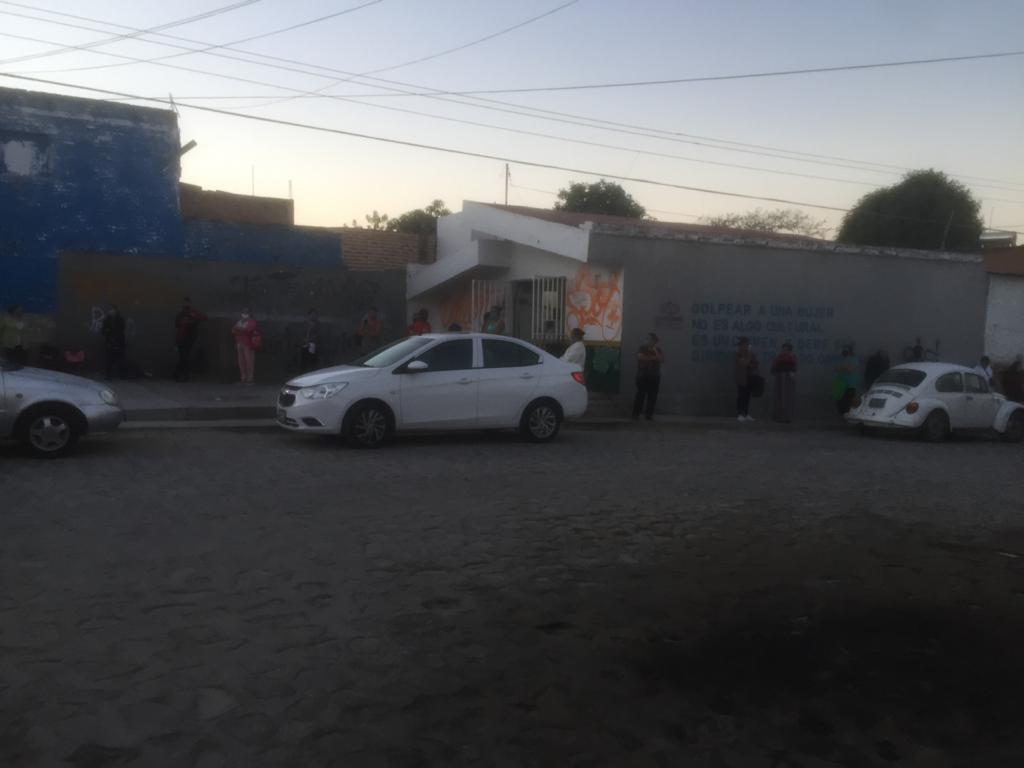 COVID-19/Visita a Colonias                                                             Abril 2020
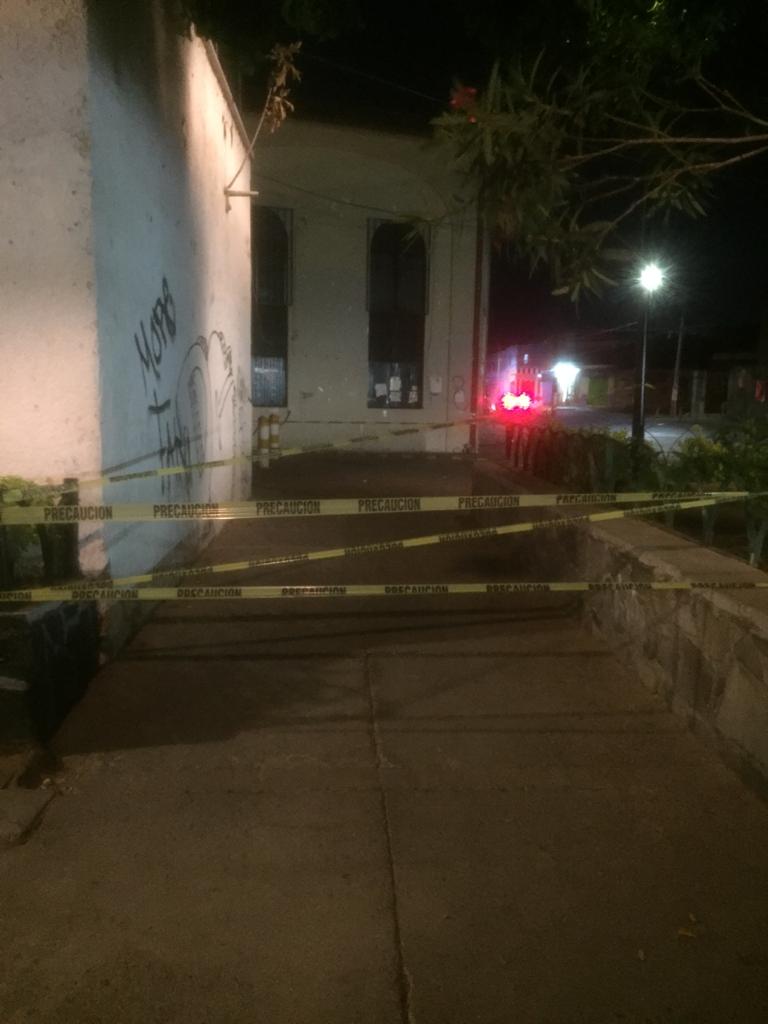 20 Abril 2020

En cumplimiento a lo dispuesto por el Gobierno Federal, Estatal y Municipal, con la finalidad de evitar contagios por COVID- 19 se realizo el acordonamiento  de áreas publicas para evitar las aglomeraciones y continuar con las medidas de distanciamiento social.
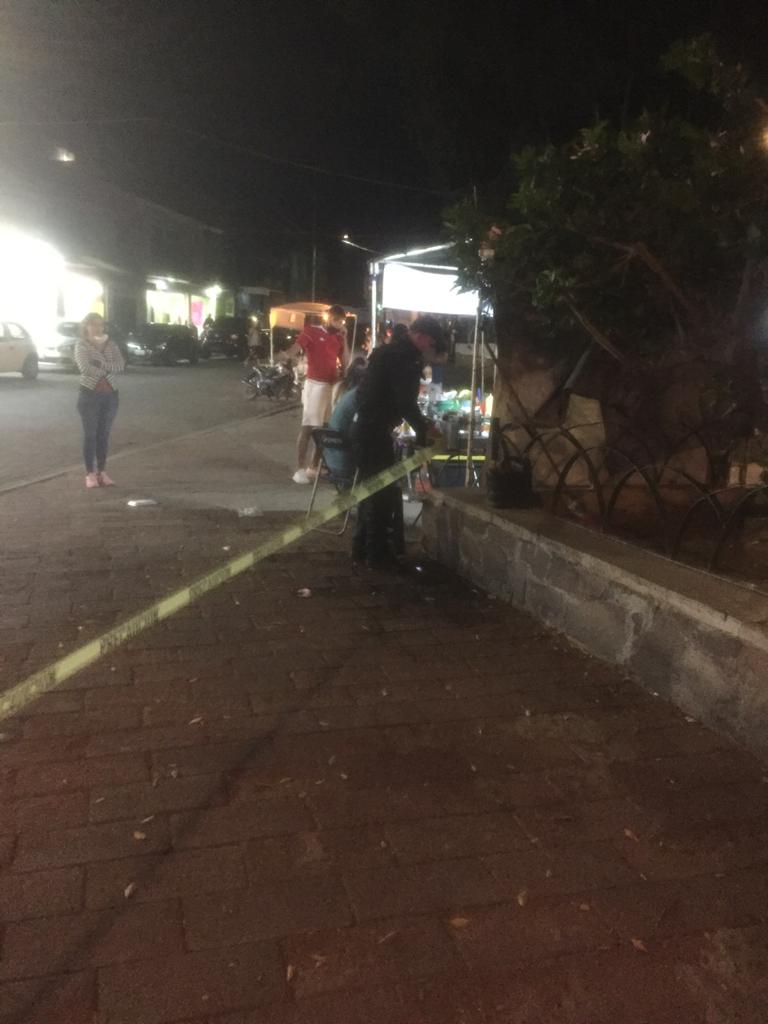 COVID-19/Visita a Colonias                                                             Abril 2020
21 Abril 2020

En apoyo a la familias  afectadas por el COVID-19 se llevo a cabo la entrega de apoyos de despensa en la colonia Canal 58 perteneciente a la Delegación San Pedrito, donde nos acompañaron    C.C. Laura Peregrina  y Adriana Zúñiga en representación de nuestra Presidenta Municipal Lic. María Elena Limón García y la Regidora Eloísa Gaviño.
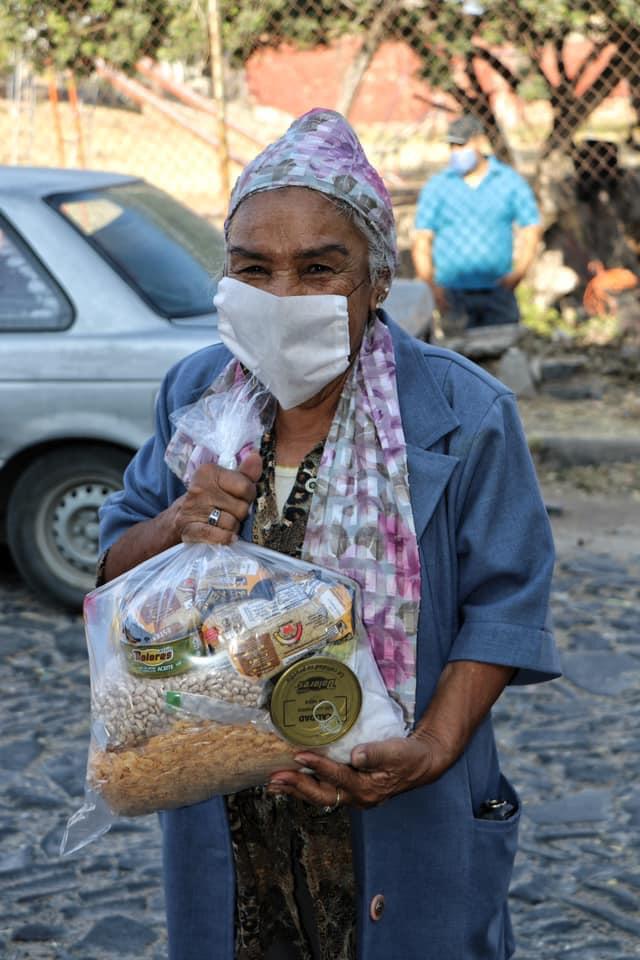 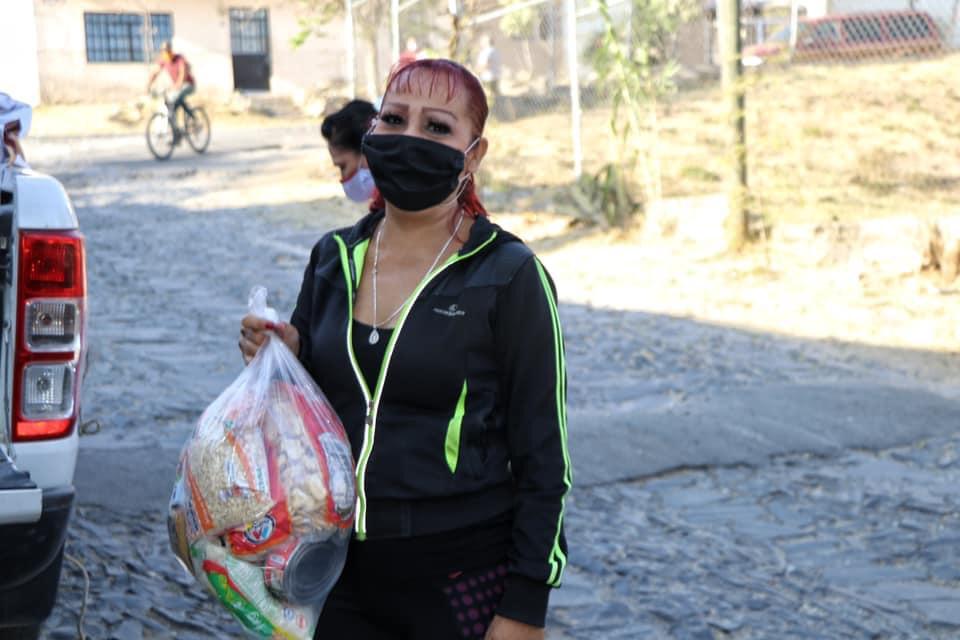 COVID-19/Brigadas de Mantenimiento                                                               Abril 2020
02 Abril 2020

Personal administrativo de esta Delegación Municipal acudimos a las instalaciones a realizar una limpieza y sanitación de kiosco, plaza, edificio y oficinas .
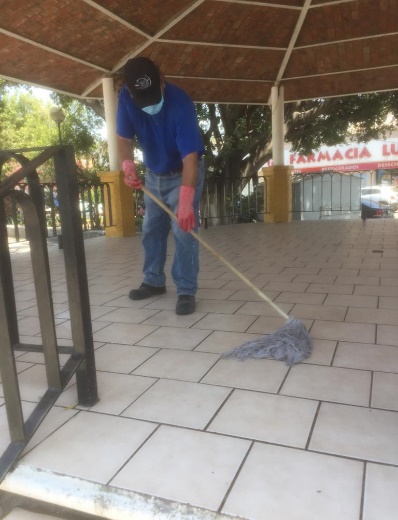 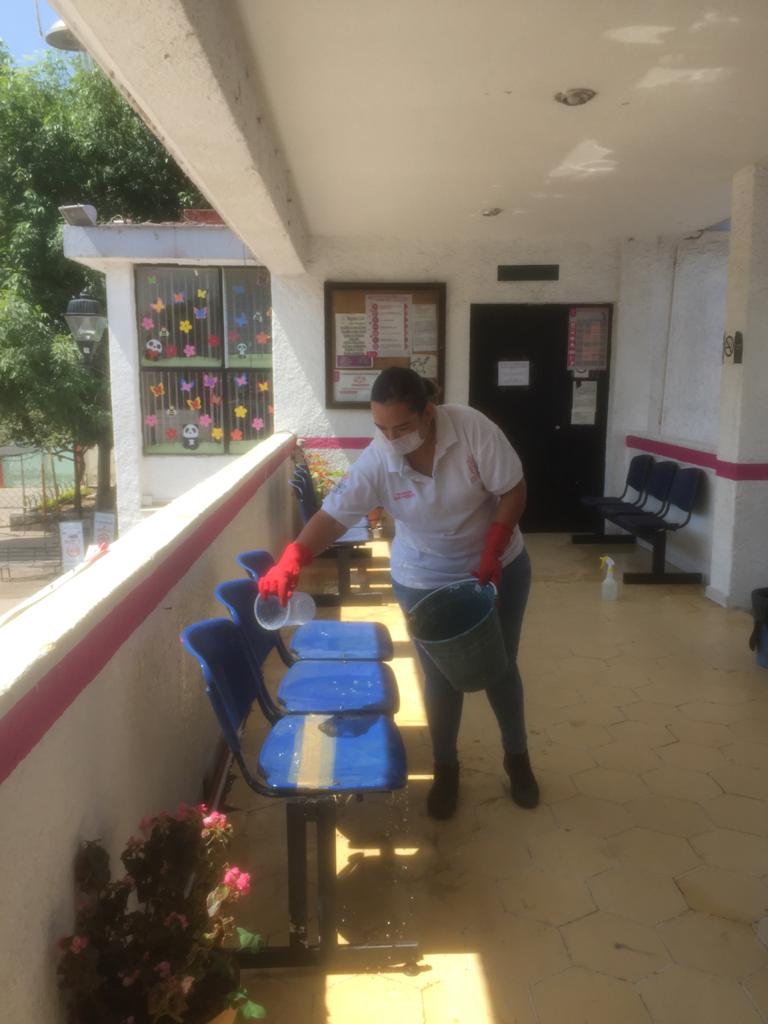 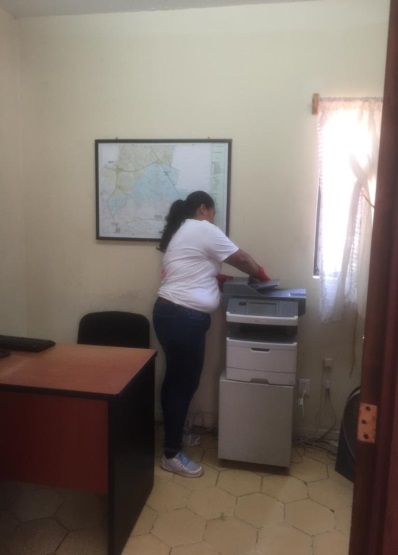